Essex Startups
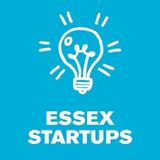 Marketing Plan Template
Mission statement
Tell your company story and ideals in less than 30 seconds

Give a clear understanding of what your company is about

Example
 
To produce high quality, low costs, easy-to-use products that incorporate high technology for the individual. We are proving that high technology does not have to be intimidating for non-computer experts – Apple
Your ideal client avatar
Give a definition of you ideal client

Example

	Susie is 35 years old. She is a mum of 2 kids, 7 and 6 years old, married, living in the countryside of the UK in a 4 bedroom house. She is part-time working with a salary of XYZ. Her biggest dream is… She is afraid of…
Marketing Plan
30 days
30 days (30th June 2014)
Online
Get website online			3 days	£XX
Set up LinkedIn profile		2 hours	

Offline
Write article for local newspaper	
Research/contact: 3 hours, write: 3 hours
Marketing Plan
3 months
3 months (30th September 2014)
Online
Get website online			3 days	£XX
Set up LinkedIn profile		2 hours

Offline
Write article for local newspaper	
Research/contact: 3 hours, write: 3 hours
Marketing Plan
6 months
6 months (31st December 2014)
Online
Get website online			3 days	£XX
Set up LinkedIn profile		2 hours

Offline
Write article for local newspaper	
Research/contact: 3 hours, write: 3 hours
Marketing Plan
12 months
12 months (30th May 2015)
Online
Get website online			3 days	£XX
Set up LinkedIn profile		2 hours

Offline
Write article for local newspaper	
Research/contact: 3 hours, write: 3 hours